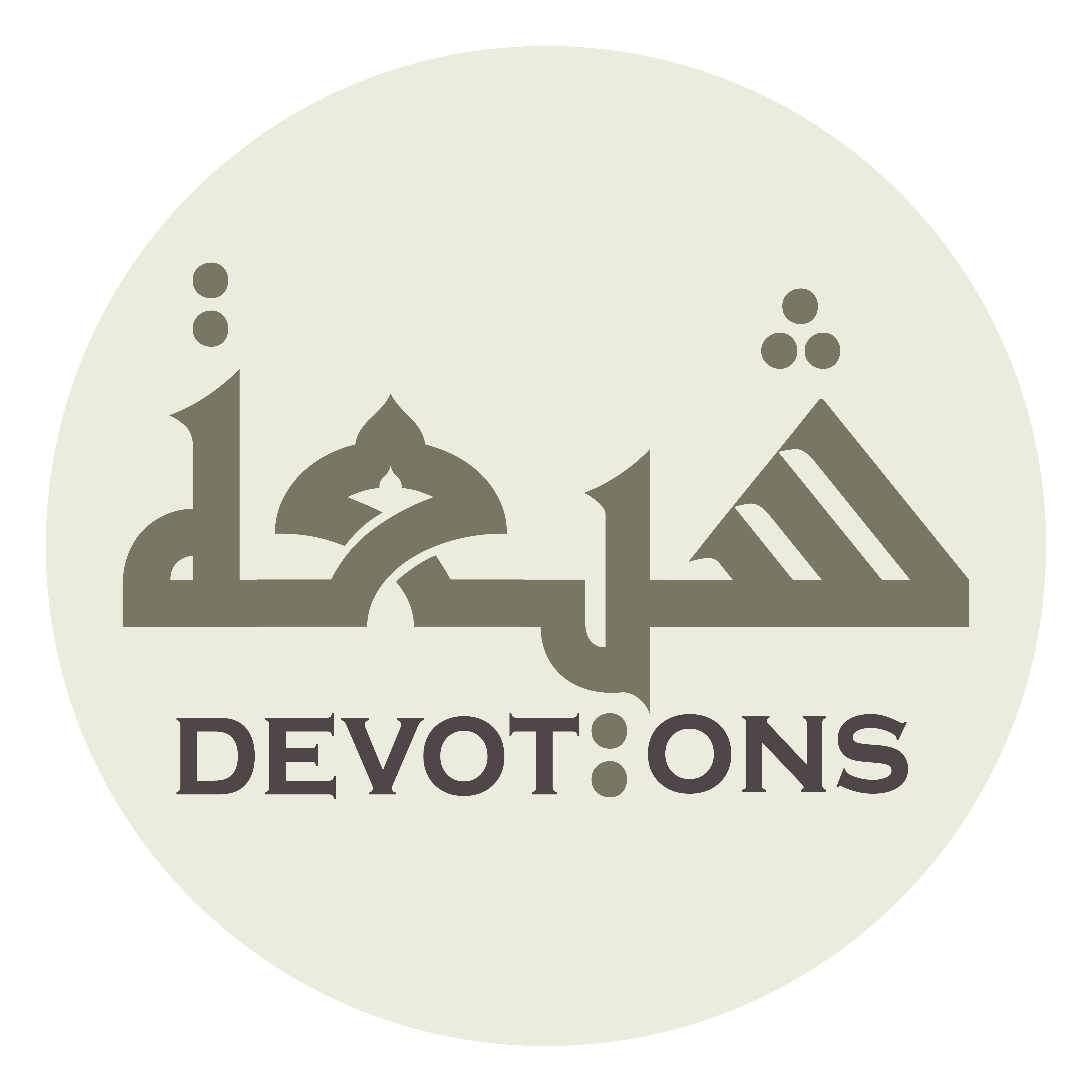 Dua 11 - Sahifat Sajjadiyyah
يَا مَنْ ذِكْرُهُ شَرَفٌ لِلذَّاكِرِينَ
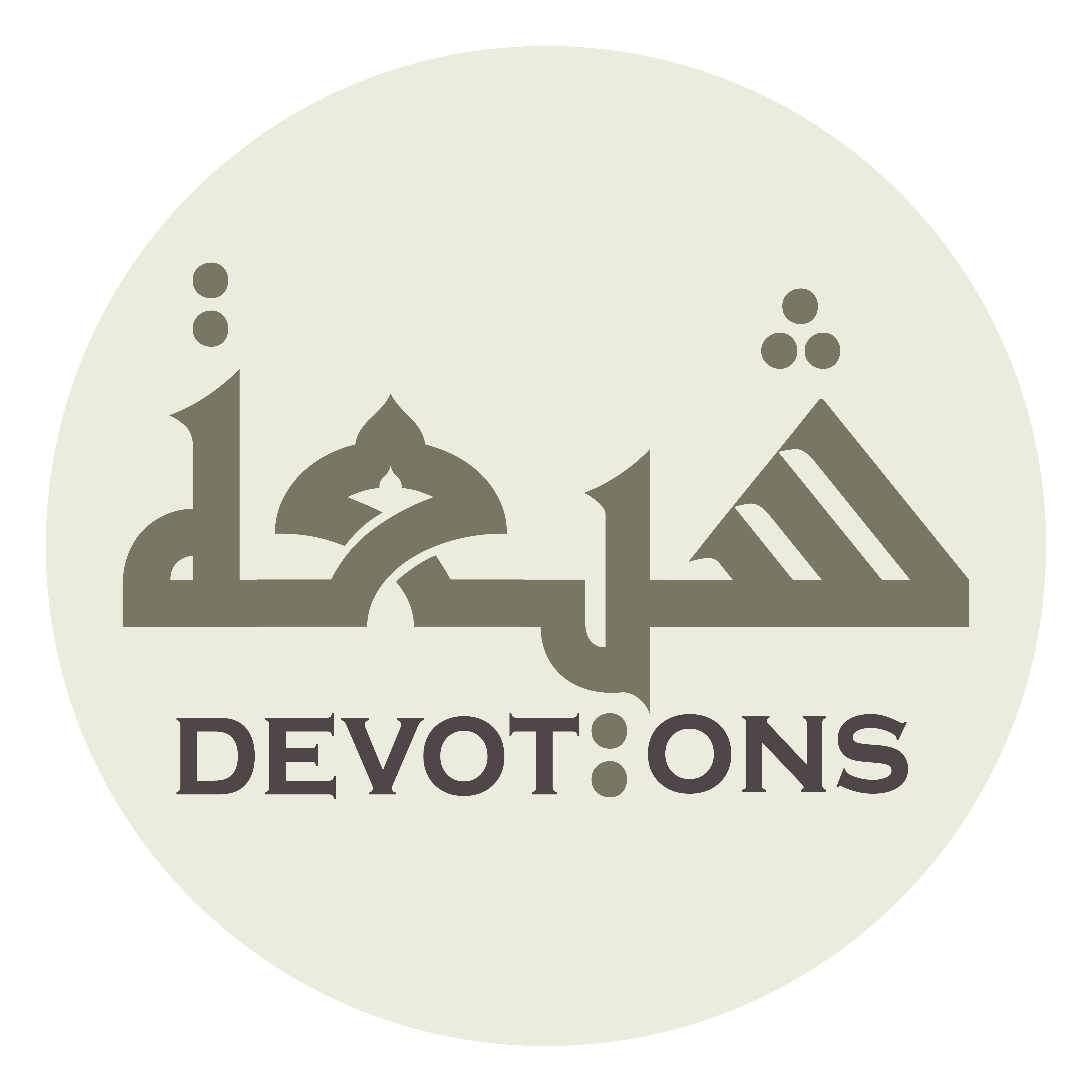 اَللَّهُمَّ صَلِّ عَلَى مُحَمَّدٍ وَ آلِ مُحَمَّدٍ

allāhumma ṣalli `alā muḥammadin wa āli muḥammad

O' Allāh send Your blessings on Muhammad and the family of Muhammad.
Dua 11 - Sahifat Sajjadiyyah
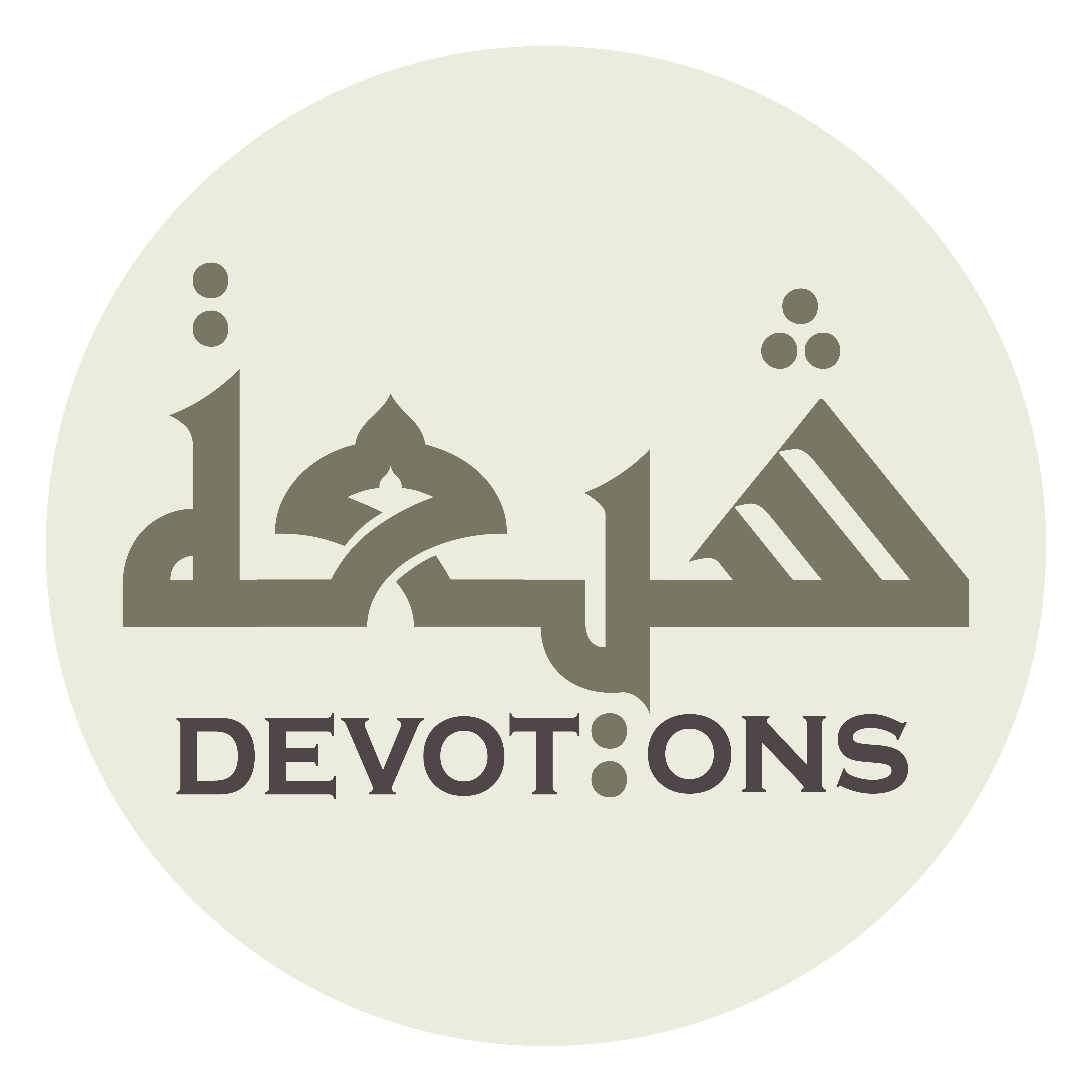 بِسْمِ اللَّـهِ الرَّحْمَـٰنِ الرَّحِيمِ

bismillāhir raḥmānir raḥīm

In the Name of Allāh,the All-beneficent, the All-merciful.
Dua 11 - Sahifat Sajjadiyyah
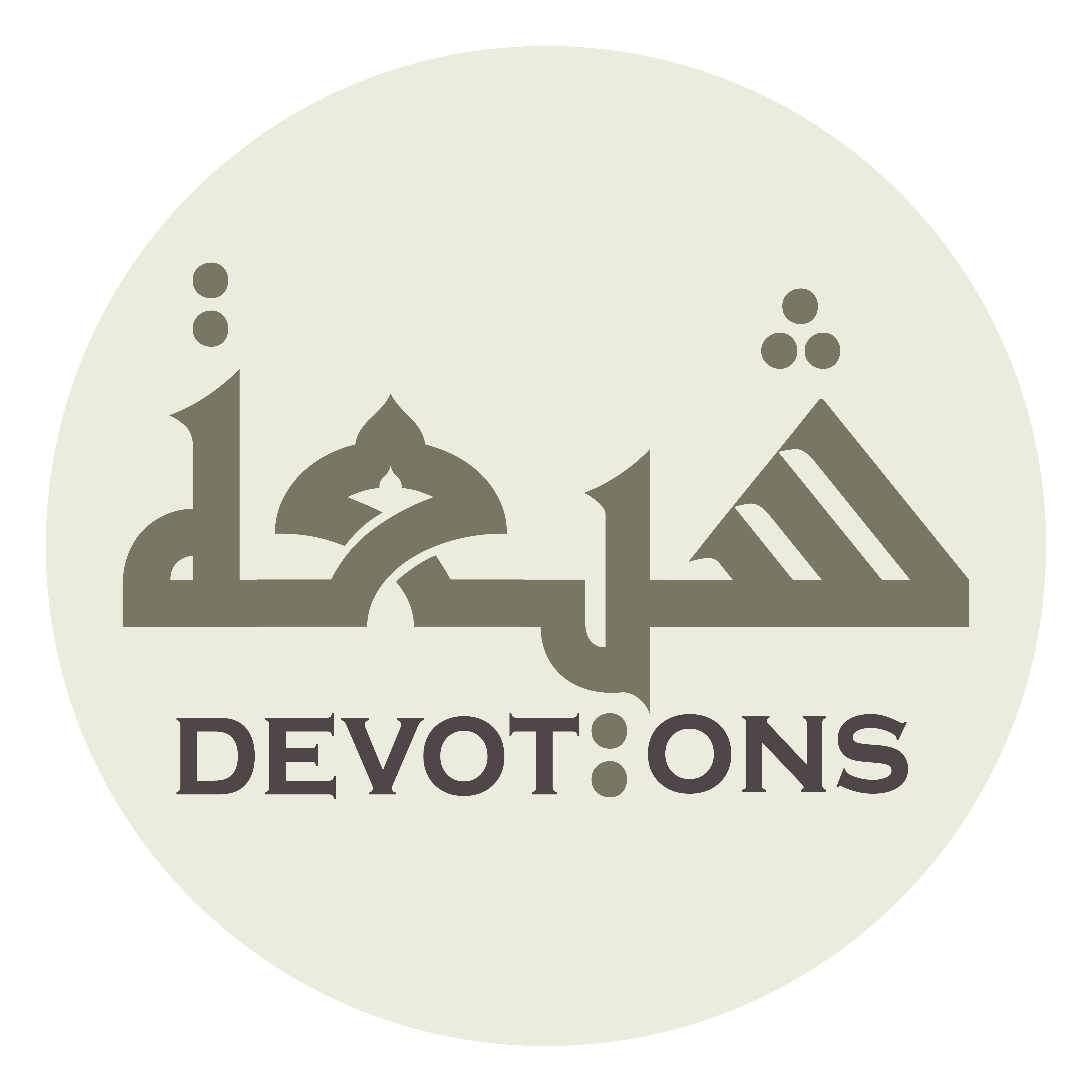 يَا مَنْ ذِكْرُهُ شَرَفٌ لِلذَّاكِرِينَ

yā man dhikruhu sharafun lidhhākirīn

O He remembering whom brings honour to those who remember!
Dua 11 - Sahifat Sajjadiyyah
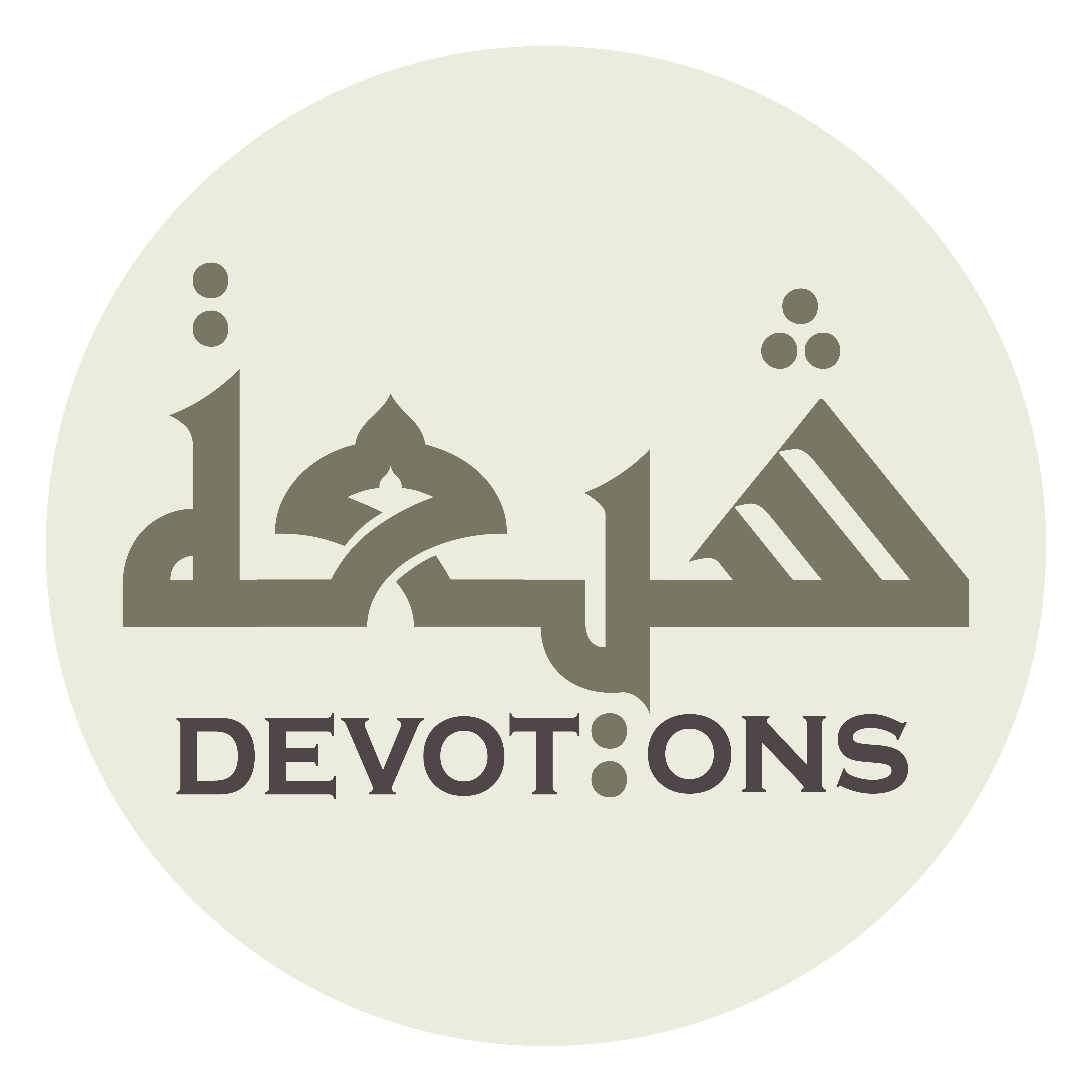 وَيَا مَنْ شُكْرُهُ فَوْزٌ لِلشَّاكِرِينَ

wayā man shukruhu fawzun lishhākirīn

O He thanking whom brings triumph to those who give thanks!
Dua 11 - Sahifat Sajjadiyyah
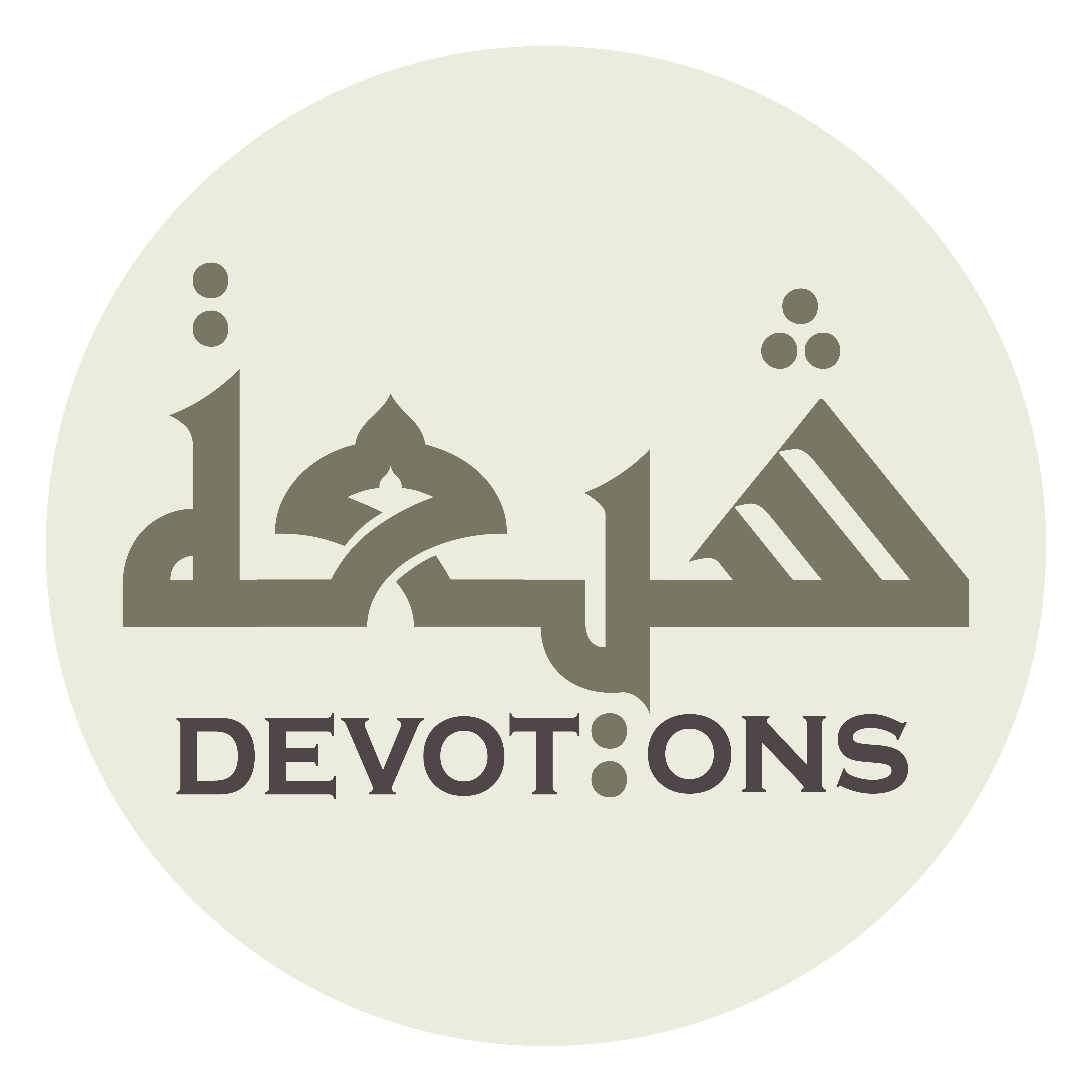 وَيَا مَنْ طَاعَتُهُ نَجَاةٌ لِلْمُطِيعِينَ

wayā man ṭā`atuhu najātun lilmuṭī`īn

O He obeying whom brings deliverance to those who obey!
Dua 11 - Sahifat Sajjadiyyah
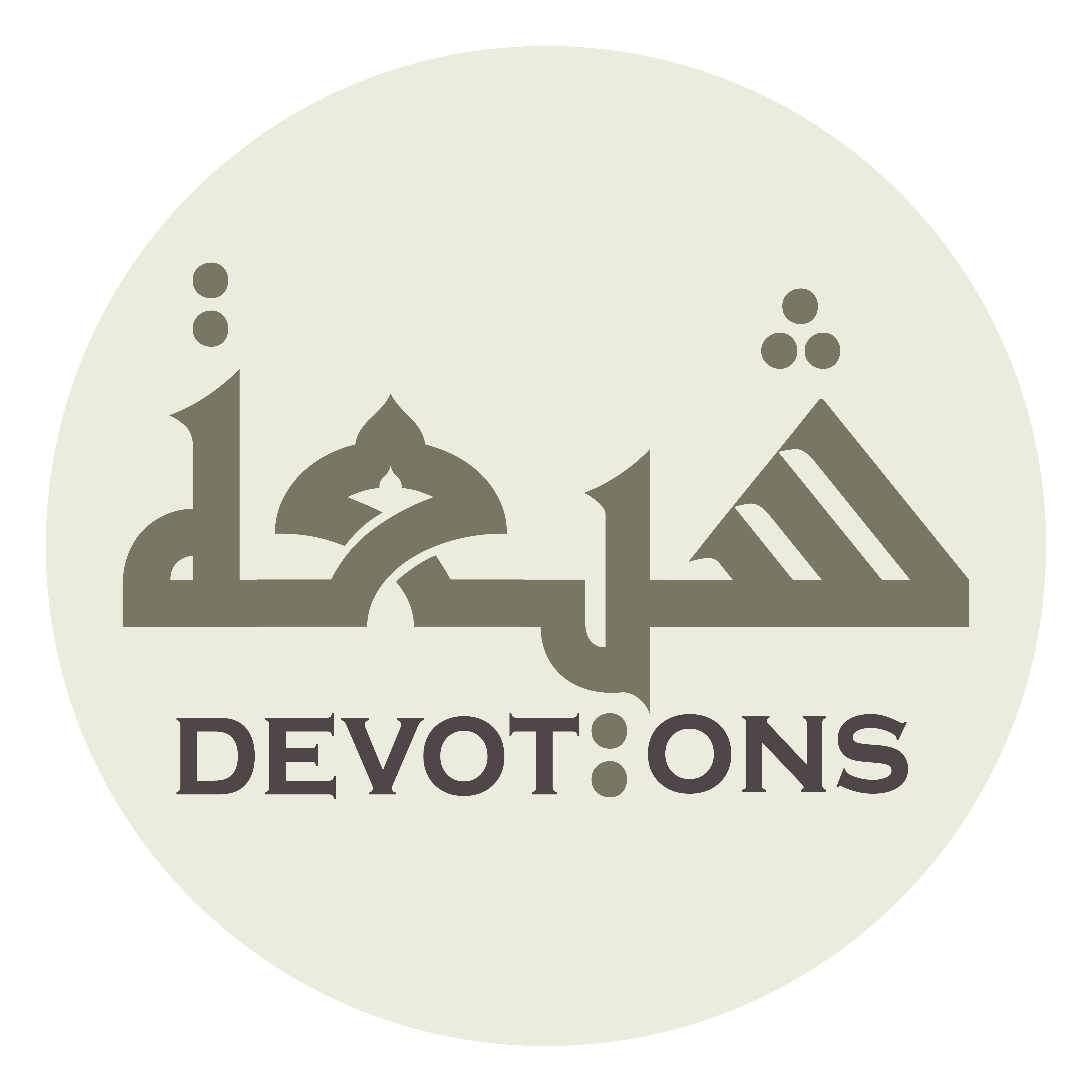 صَلِّ عَلَى مُحَمَّدٍ وَ آلِهِ

ṣalli `alā muḥammadin wa ālih

Bless Muhammad and his Household,
Dua 11 - Sahifat Sajjadiyyah
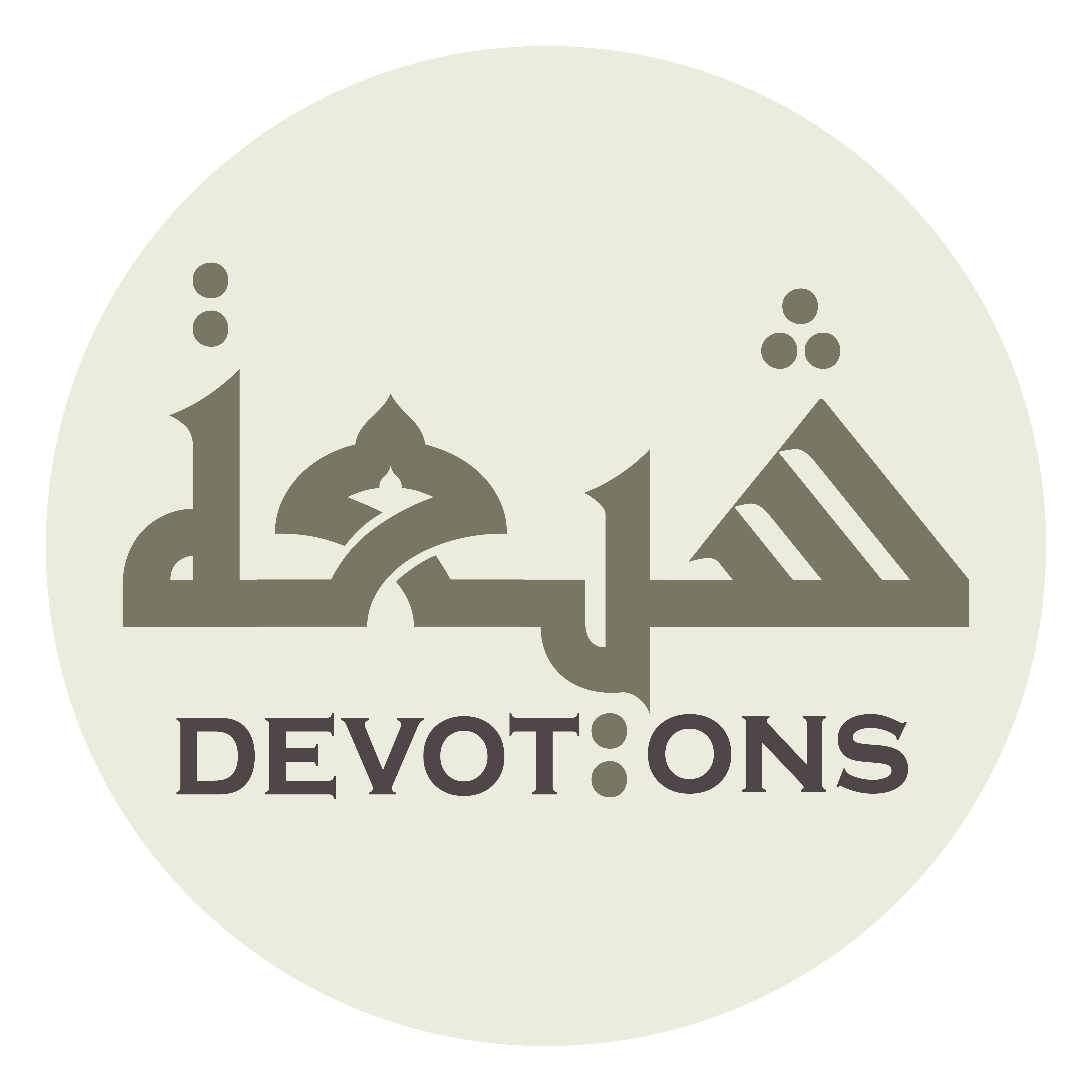 وَاشْغَلْ قُلُوبَنَا بِذِكْرِكَ عَنْ كُلِّ ذِكْرٍ

washghal qulūbanā bidhikrika `an kulli dhikr

and divert our hearts through remembering You from every act of remembrance,
Dua 11 - Sahifat Sajjadiyyah
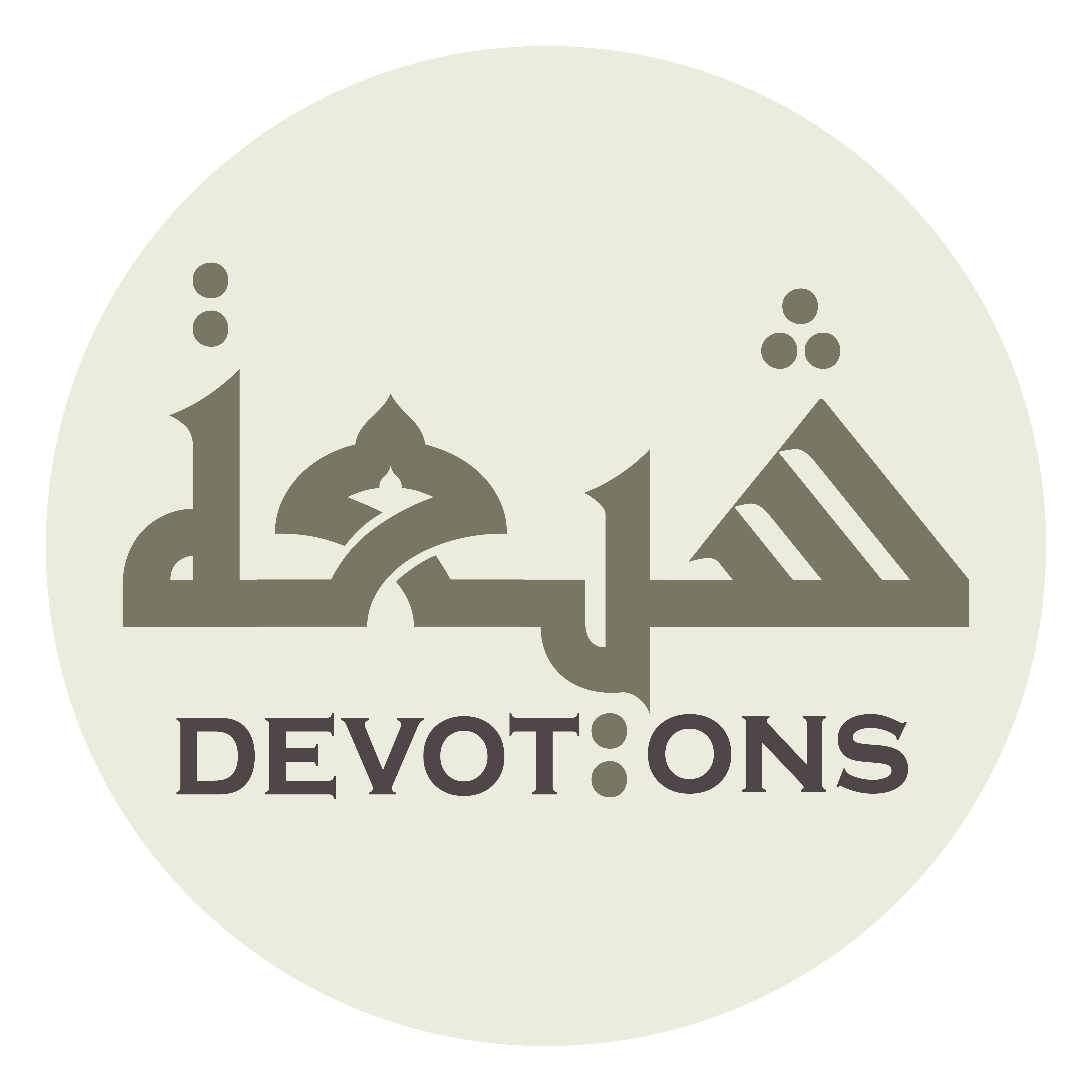 وَأَلْسِنَتَنَا بِشُكْرِكَ عَنْ كُلِّ شُكْرٍ

wa-alsinatanā bishukrika `an kulli shukr

our tongues through thanking You from every act of thanksgiving,
Dua 11 - Sahifat Sajjadiyyah
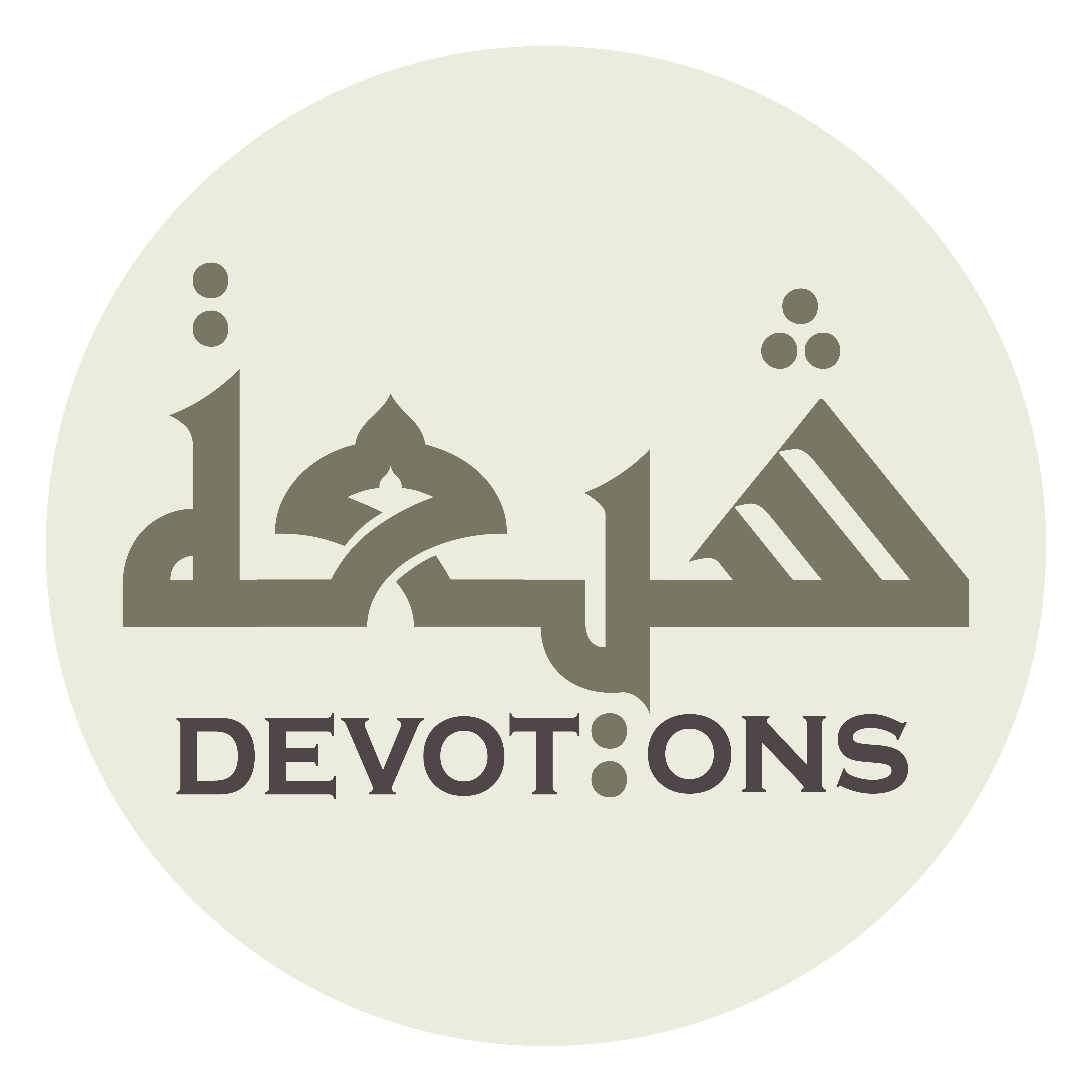 وَجَوَارِحَنَا بِطَاعَتِكَ عَنْ كُلِّ طَاعَةٍ

wajawāriḥanā biṭā`atika `an kulli ṭā`ah

our limbs through obeying You from every act of obedience!
Dua 11 - Sahifat Sajjadiyyah
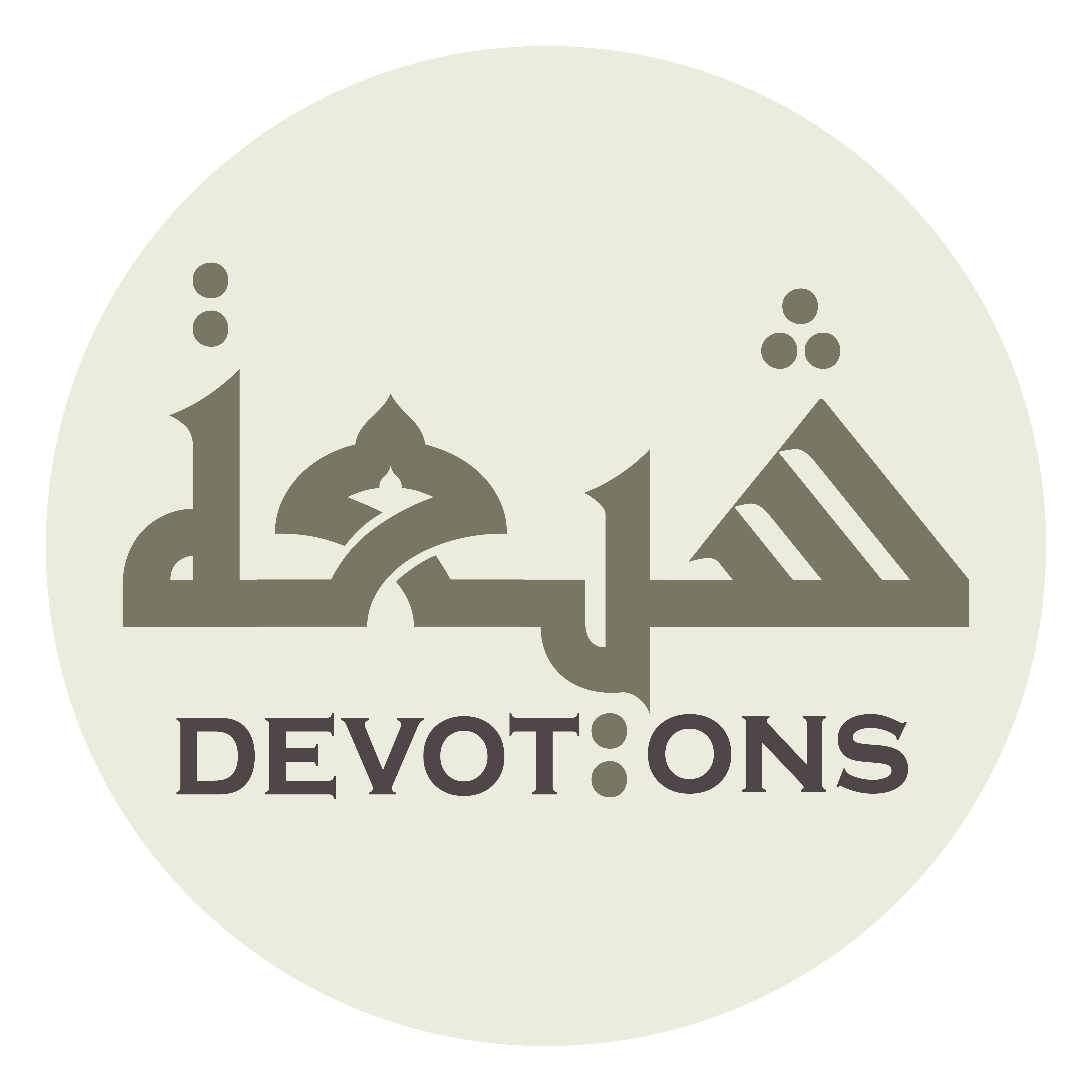 فَإِنْ قَدَّرْتَ لَنَا فَرَاغًا مِنْ شُغْلٍ فَاجْعَلْهُ فَرَاغَ سَلَامَةٍ

fa-in qaddar-ta lanā farāghan min shughlin faj`alhu farāgha salāmah

If You hast ordained for us idleness from these occupations, make it an idleness of safety,
Dua 11 - Sahifat Sajjadiyyah
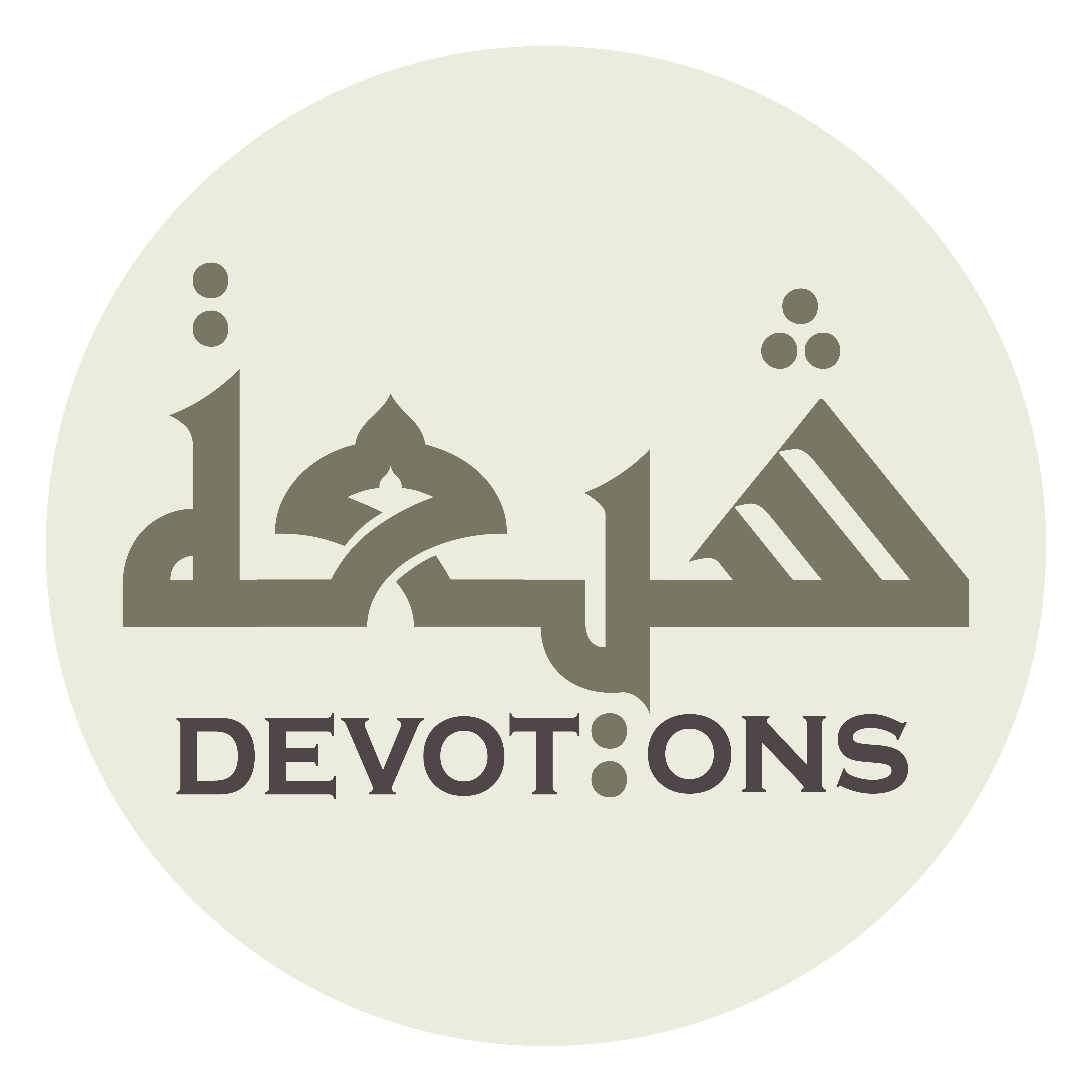 لَا تُدْرِكُنَا فِيهِ تَبِعَةٌ وَلَا تَلْحَقُنَا فِيهِ سَأْمَةٌ

lā tudrikunā fīhi tabi`atun walā talḥaqunā fīhi sa-mah

within which no ill consequence visits us or weariness overtakes us!
Dua 11 - Sahifat Sajjadiyyah
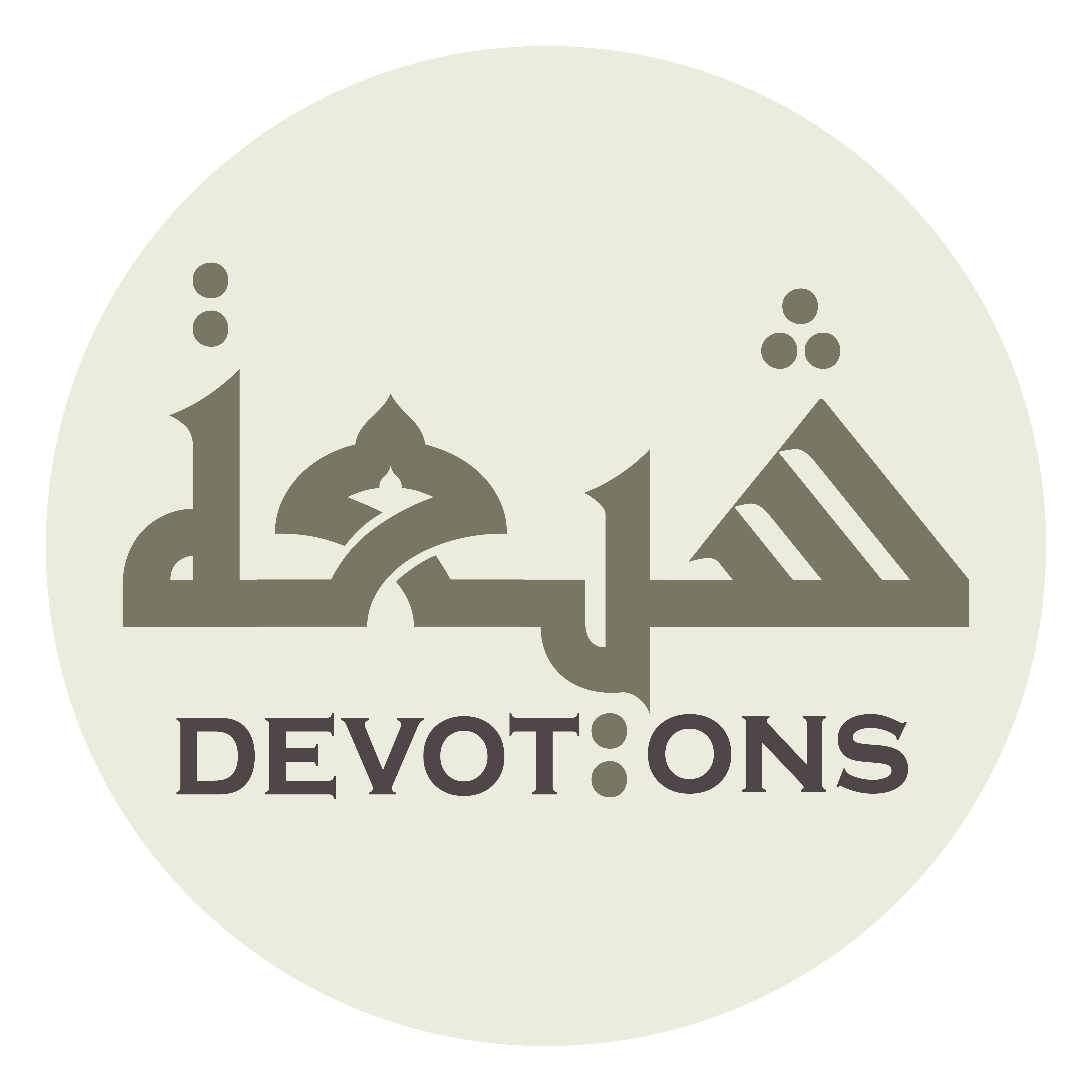 حَتَّى يَنْصَرِفَ عَنَّا كُتَّابُ السَّيِّئَاتِ بِصَحِيفَةٍ خَالِيَةٍ مِنْ ذِكْرِ سَيِّئَاتِنَا

ḥattā yanṣarifa `annā kuttābus sayyi-āti biṣaḥīfatin khāliyatin min dhikri sayyi-ātinā

Then the writers of evil deeds may depart from us with a page empty of the mention of our evil deeds,
Dua 11 - Sahifat Sajjadiyyah
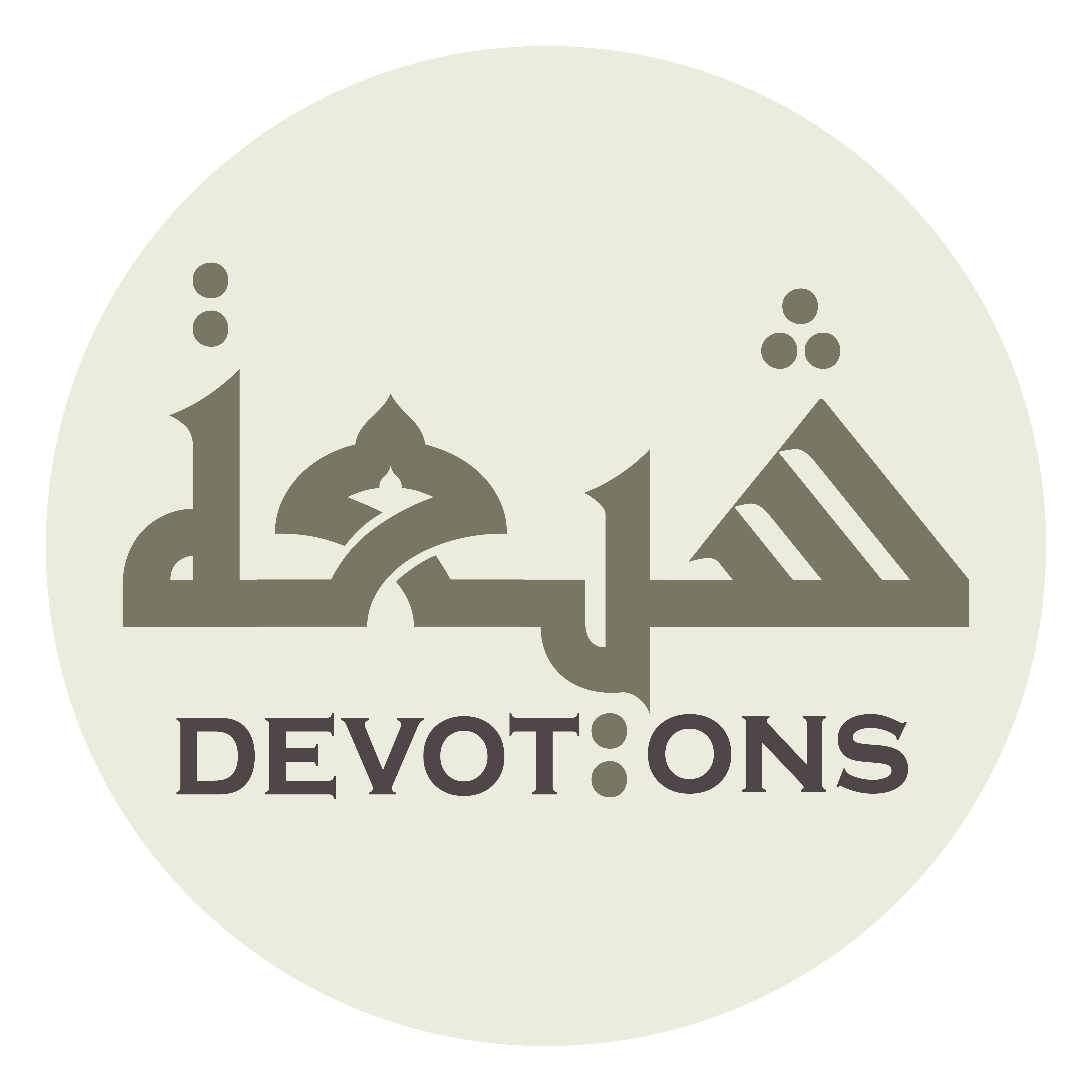 وَيَتَوَلَّى كُتَّابُ الْحَسَنَاتِ عَنَّا

wayatawallā kuttābul ḥasanāti `annā

and the writers of good deeds may turn away from us
Dua 11 - Sahifat Sajjadiyyah
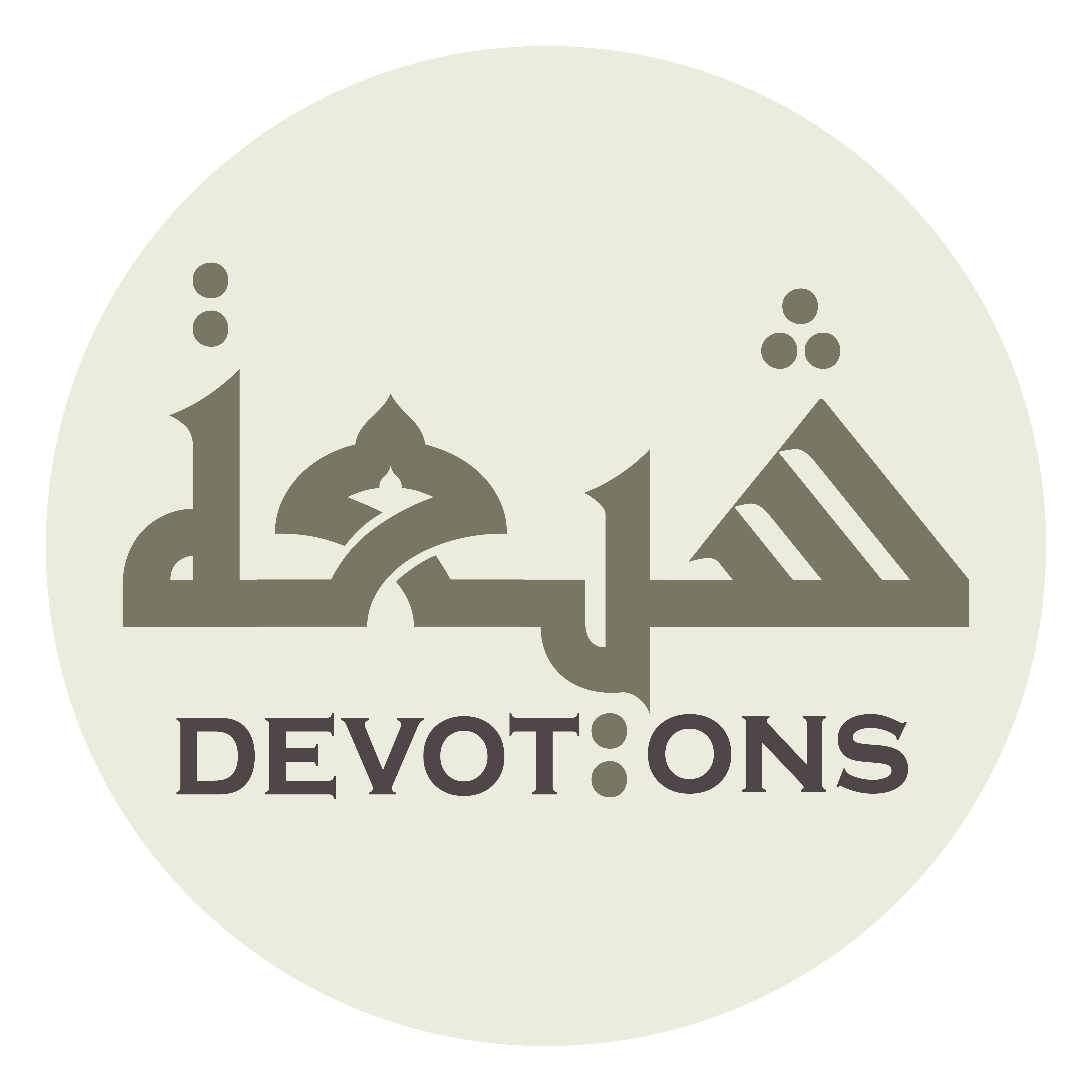 مَسْرُورِينَ بِمَا كَتَبُوْا مِنْ حَسَنَاتِنَا

masrūrīna bimā katabū min ḥasanātinā

happy with the good deeds of ours which they have written.
Dua 11 - Sahifat Sajjadiyyah
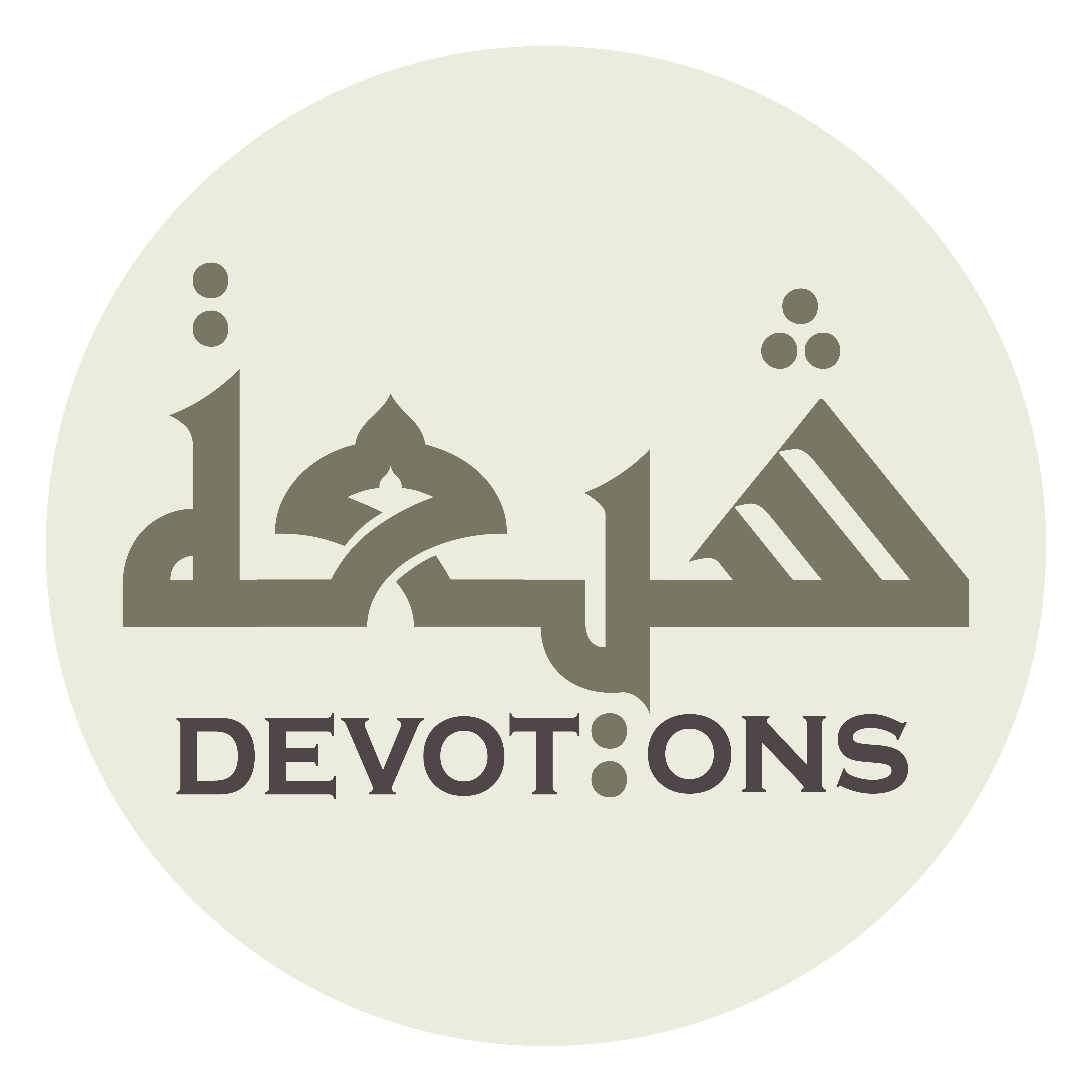 وَإِذَا انْقَضَتْ أَيَّامُ حَيَاتِنَا وَتَصَرَّمَتْ مُدَدُ أَعْمَارِنَا

wa-idhanqaḍat ayyāmu ḥayātinā wataṣarramat mudadu a`mārinā

And when the days of our life have passed by, the terms of our lifetimes have elapsed,
Dua 11 - Sahifat Sajjadiyyah
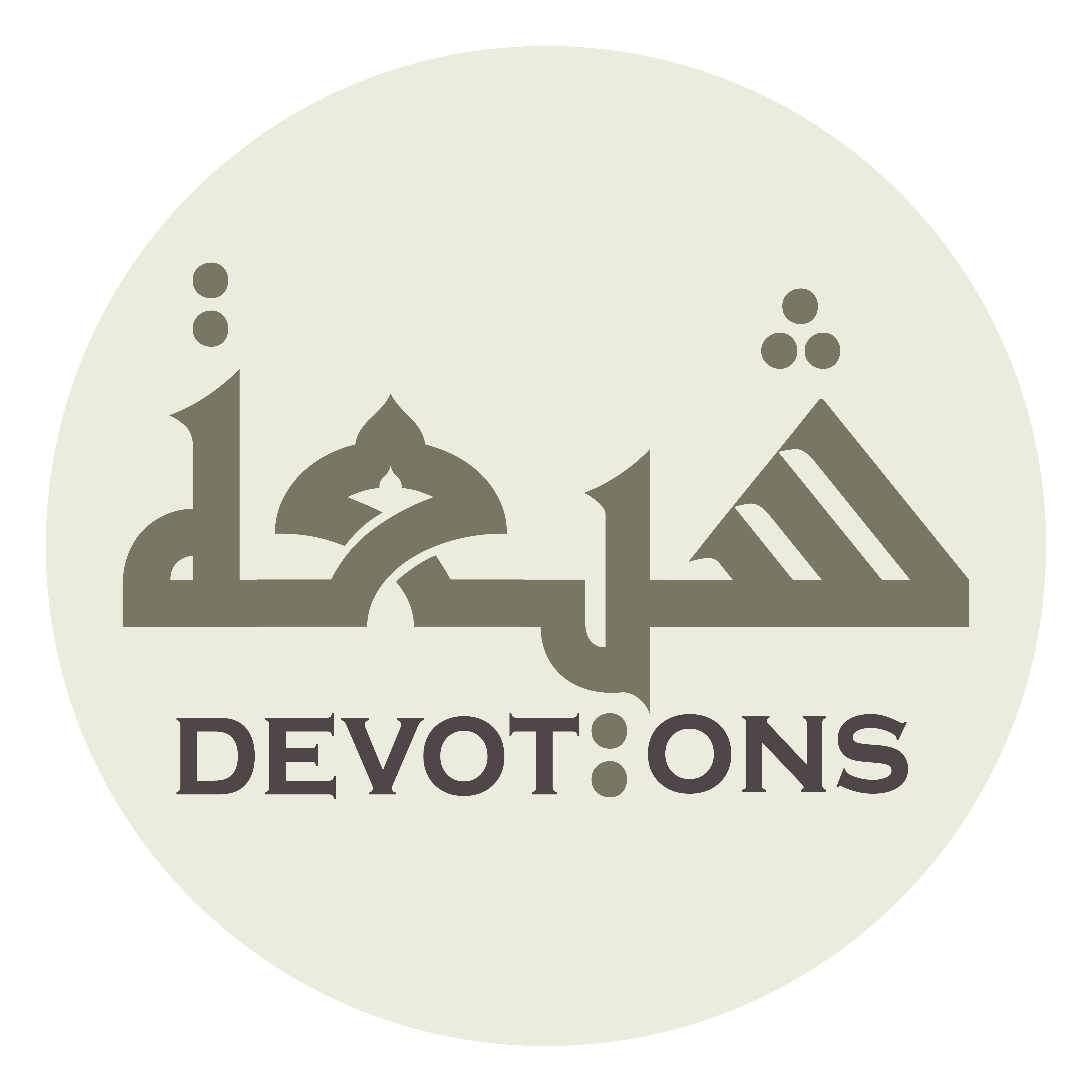 وَاسْتَحْضَرَتْنَا دَعْوَتُكَ الَّتِيْ لَا بُدَّ مِنْهَا وَمِنْ إِجَابَتِهَا

wastaḥḍaratnā da`watukal latī lā budda minhā wamin ijābatihā

and Your call, which must come and be answered, summons us forth,
Dua 11 - Sahifat Sajjadiyyah
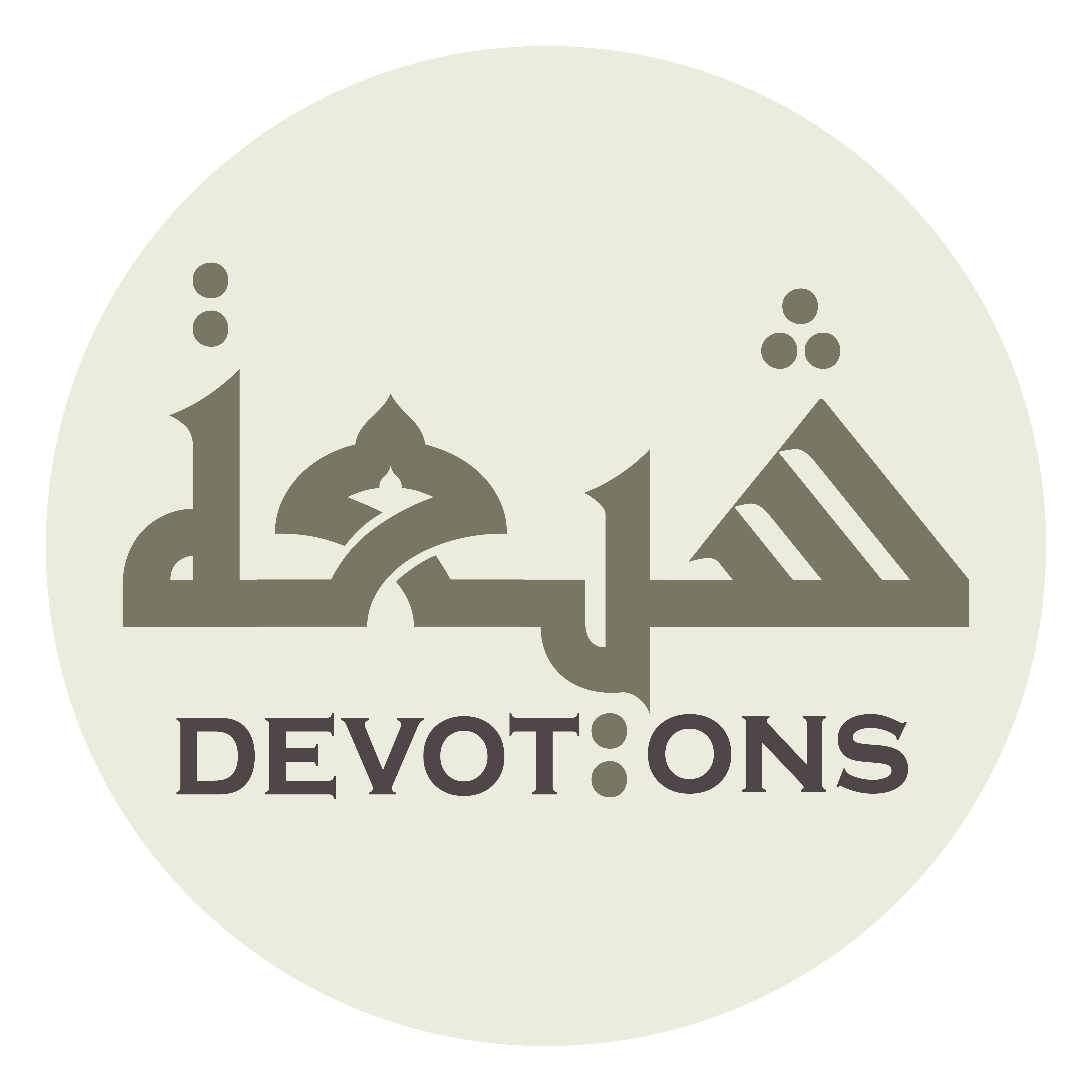 فَصَلِّ عَلَى مُحَمَّدٍ وَ آلِهِ

faṣalli `alā muḥammadin wa ālih

then bless Muhammad and his Household
Dua 11 - Sahifat Sajjadiyyah
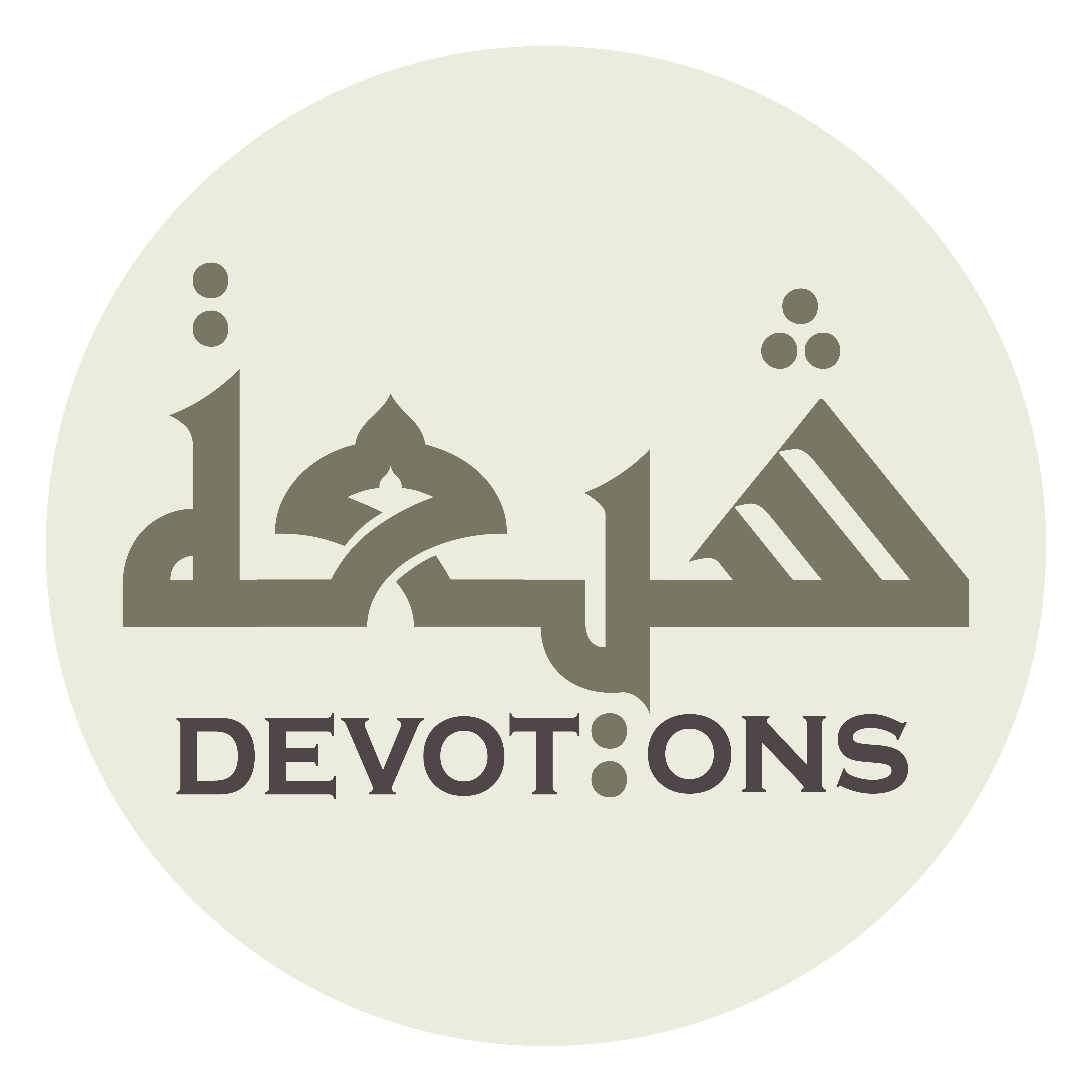 وَاجْعَلْ خِتَامَ مَا تُحْصِيْ عَلَيْنَا كَتَبَةُ أَعْمَالِنَا

waj`al khitāma mā tuḥṣī `alaynā katabatu a`mālinā

and make the outcome of what the writers of our works count against us
Dua 11 - Sahifat Sajjadiyyah
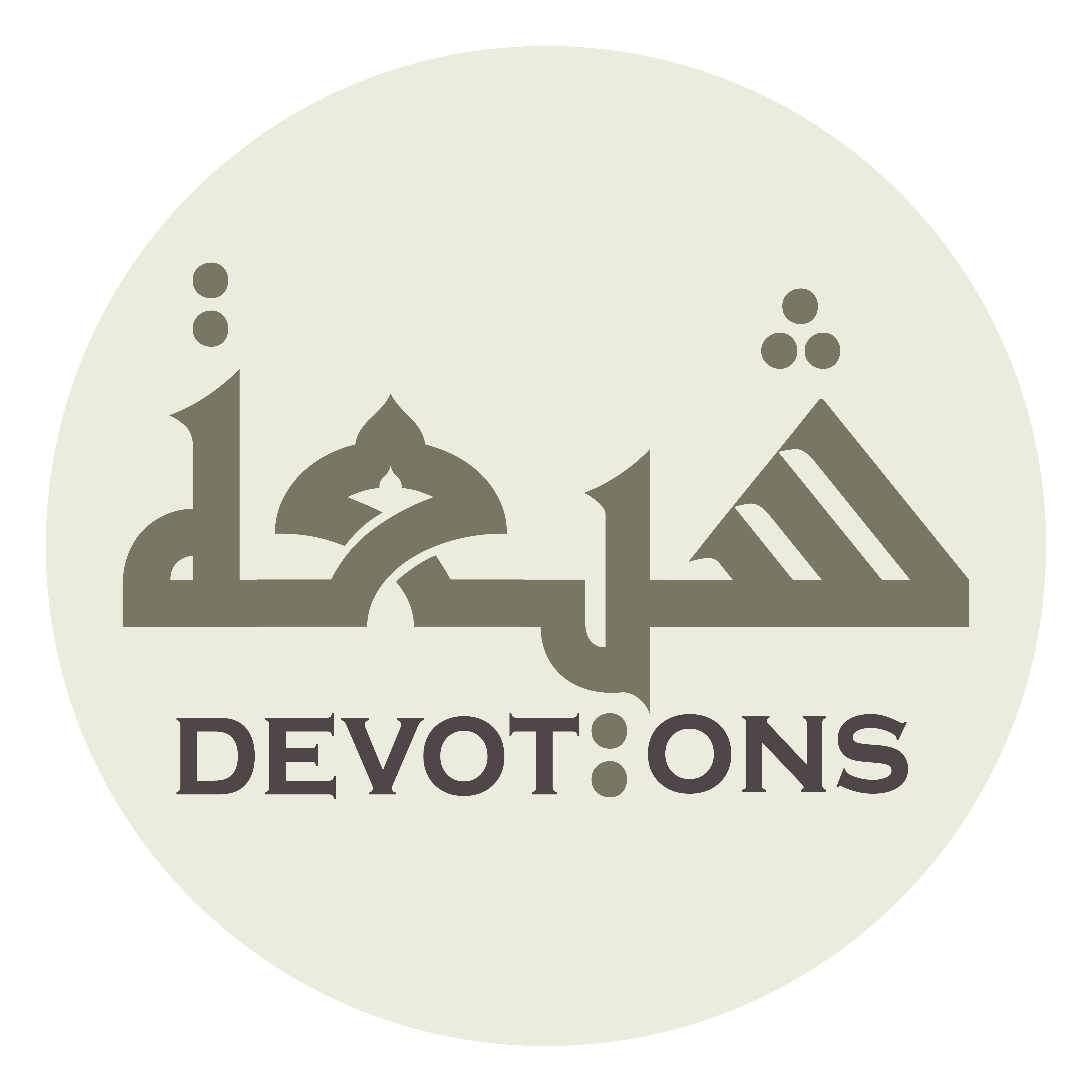 تَوْبَةً مَقْبُولَةً لَا تُوقِفُنَا بَعْدَهَا عَلَى ذَنْبٍ اجْتَرَحْنَاهُ

tawbatan maqbūlatan lā tūqifunā ba`dahā `alā dhanbinijtaraḥnāh

an accepted repentance, which afterwards gave us no rest in a sin that we committed
Dua 11 - Sahifat Sajjadiyyah
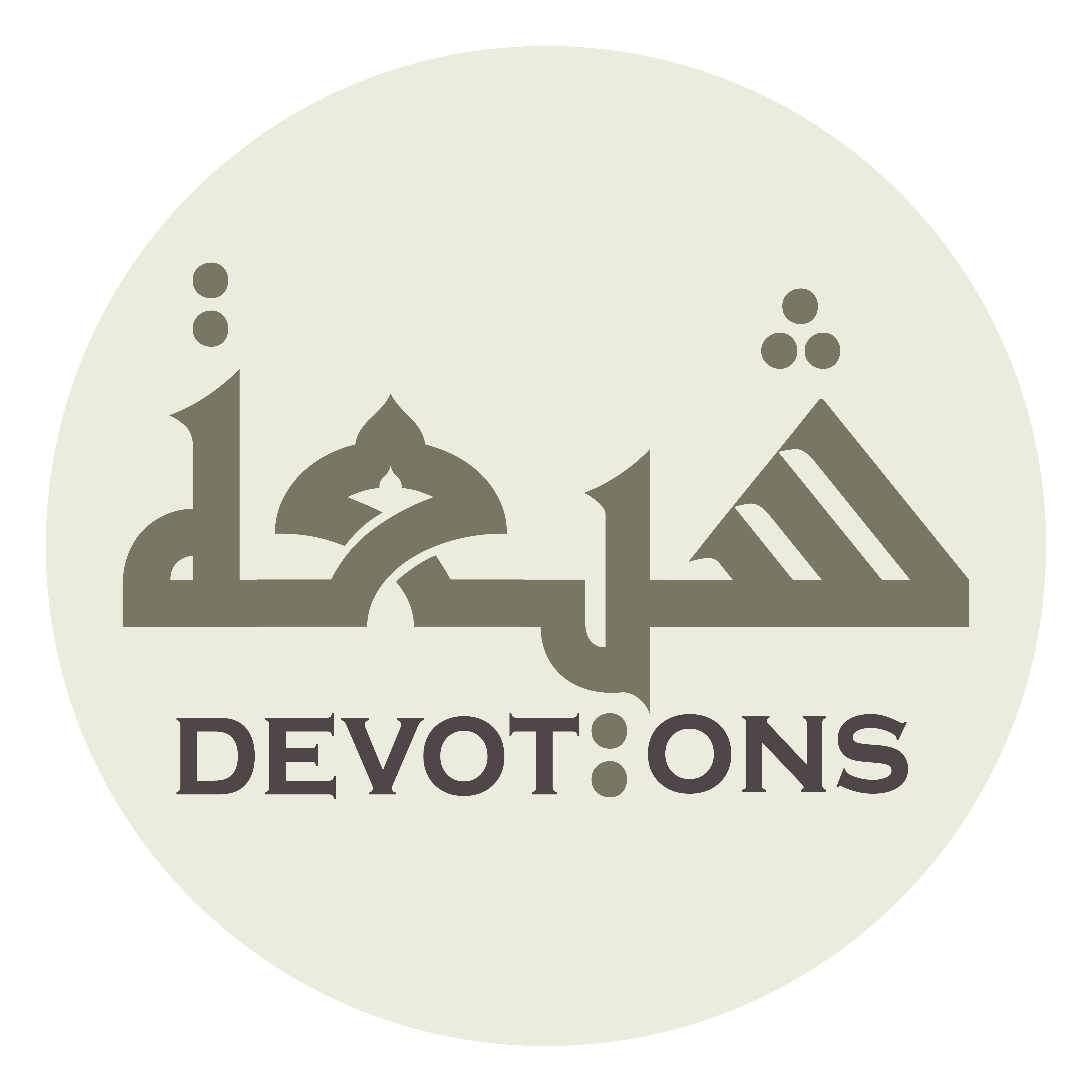 وَلَا مَعْصِيَةٍ اقْتَرَفْنَاهَا

walā ma`ṣiyatiniqtarafnāhā

or an act of disobedience that we performed!
Dua 11 - Sahifat Sajjadiyyah
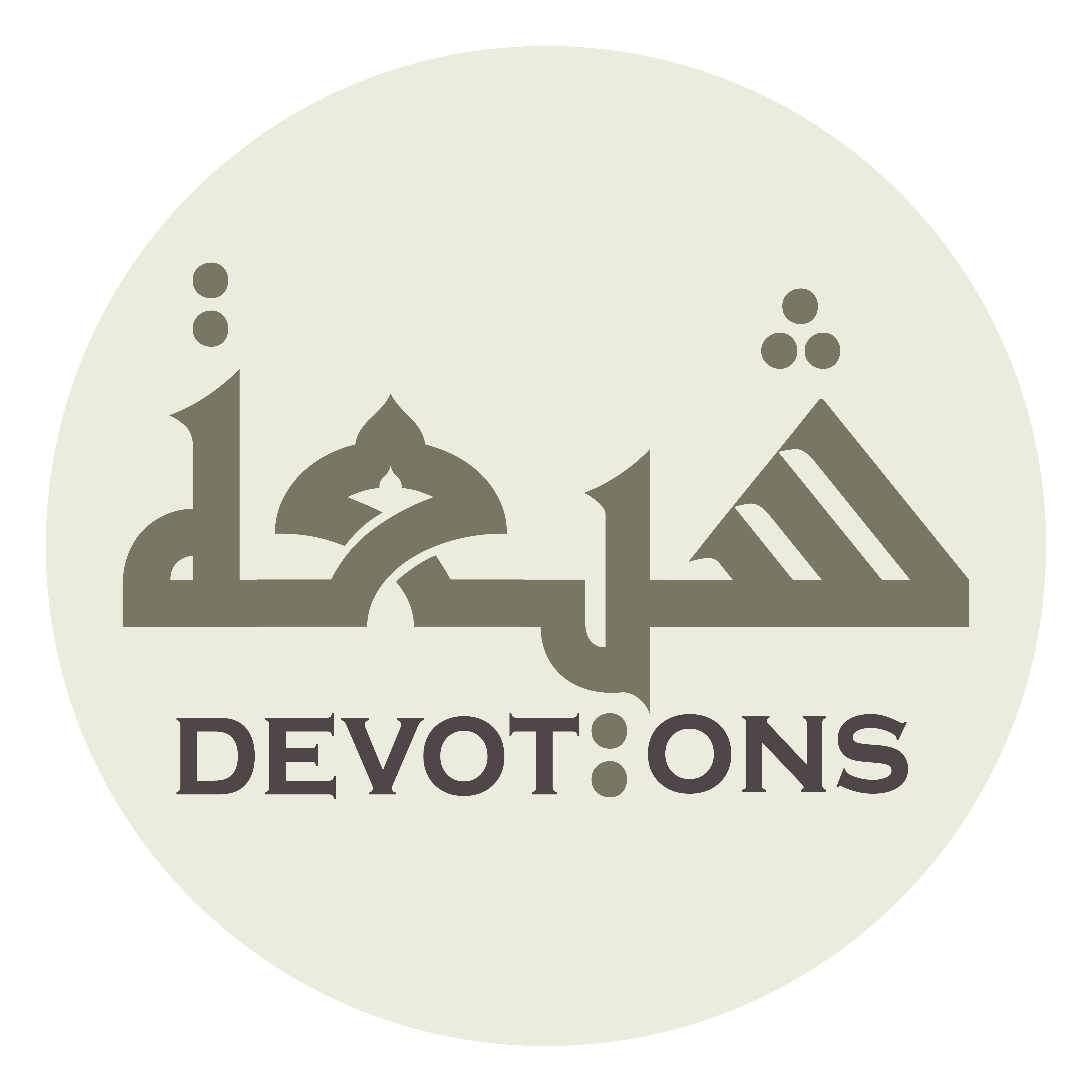 وَلَا تَكْشِفْ عَنَّا سِتْرًا سَتَرْتَهُ عَلَى رُؤُوسِ الْأَشْهَادِ

walā takshif `annā sitran satar-tahu `alā ru-ūsil ash-hād

Remove not from us any covering with which You hast covered over the heads of the witnesses
Dua 11 - Sahifat Sajjadiyyah
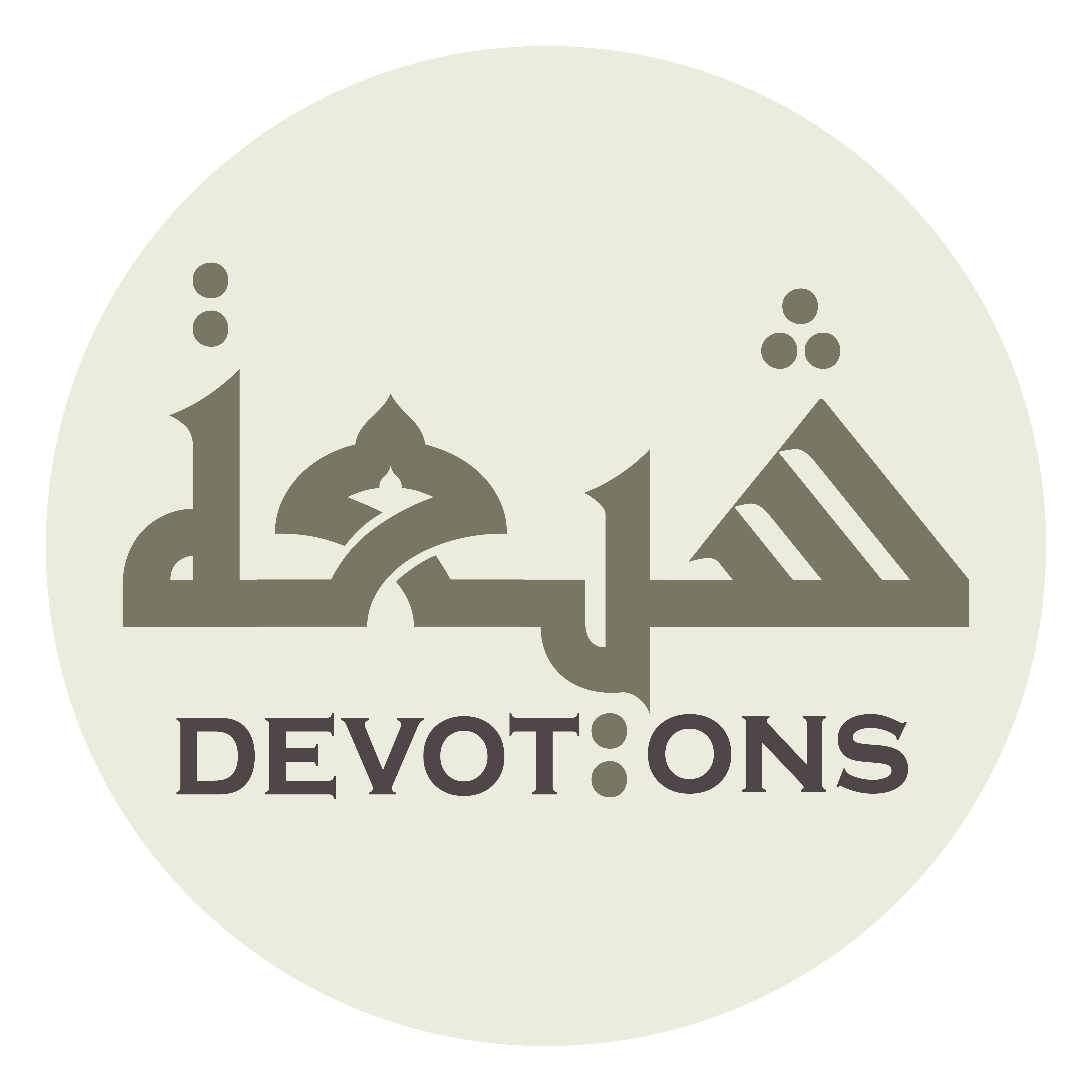 يَوْمَ تَبْلُوْ أَخْبَارَ عِبَادِكَ

yawma tablū akhbāra `ibādik

on the day when the records of Your servants are tried!
Dua 11 - Sahifat Sajjadiyyah
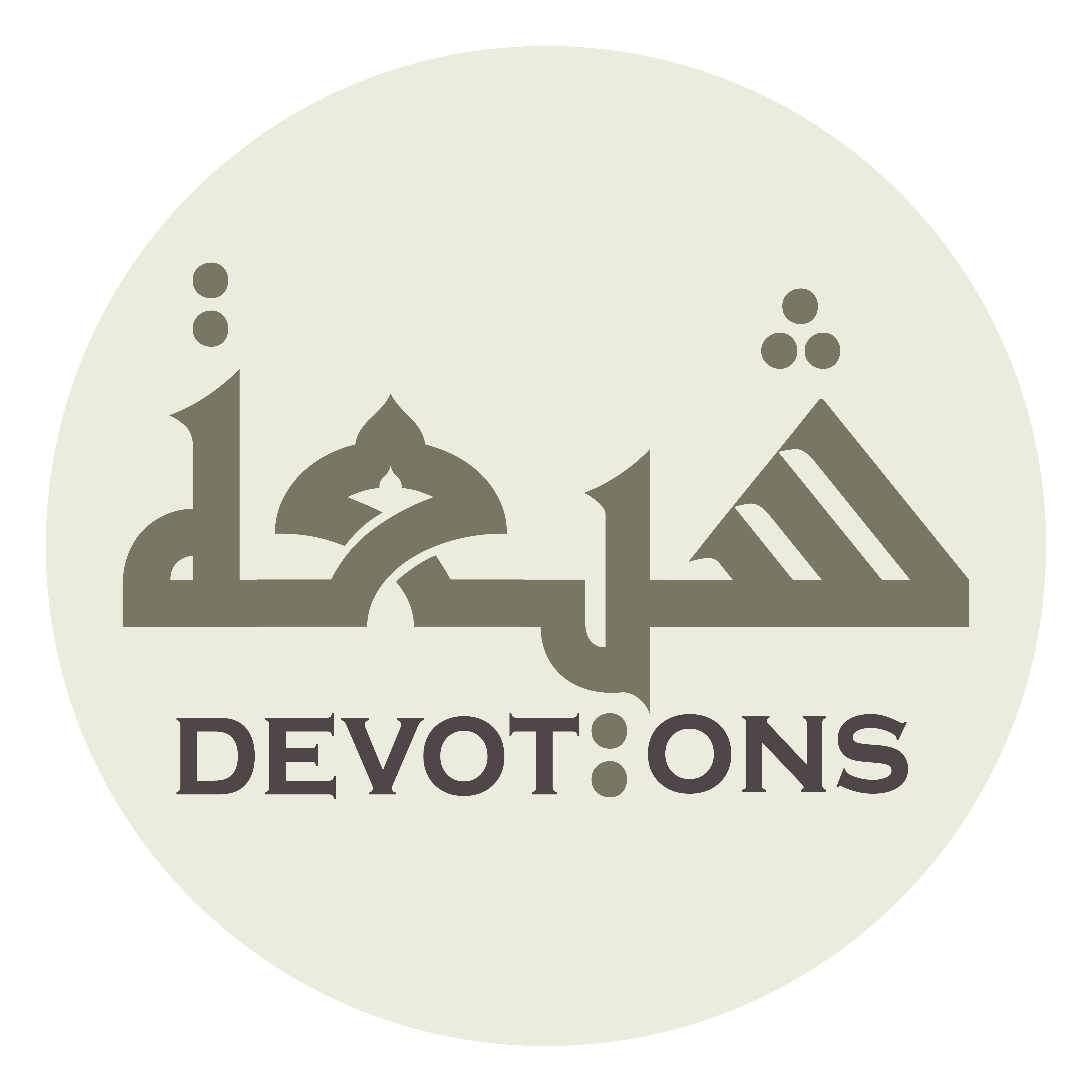 إِنَّكَ رَحِيمٌ بِمَنْ دَعَاكَ وَمُسْتَجِيبٌ لِمَنْ نَادَاكَ

innaka raḥīmun biman da`āka wamustajībun liman nādāk

Verily You art compassionate to him who supplicates You, the responder to him who calls upon You!
Dua 11 - Sahifat Sajjadiyyah